DOA BELAJAR
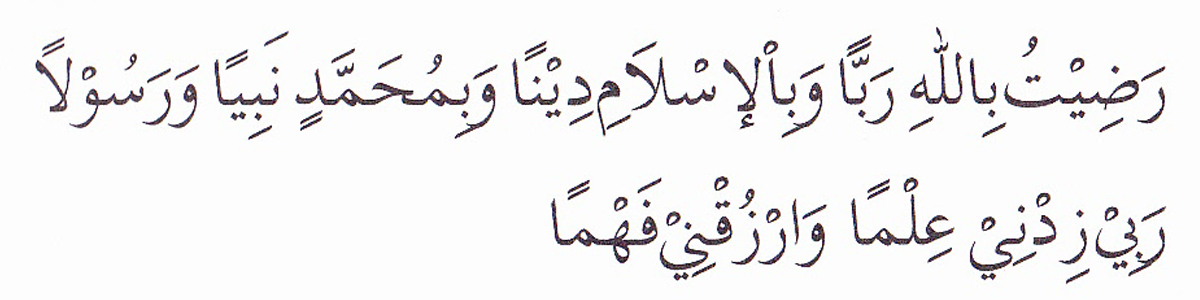 PEMBUKA BELAJAR
“Kami ridho Allah SWT sebagai Tuhanku, Islam sebagai agamaku, dan Nabi Muhammad sebagai Nabi dan Rasul, Ya Allah, tambahkanlah kepadaku ilmu dan berikanlah aku kefahaman”
Demokrasi : Konsep dan ImplementasiPertemuan ke 17-18
Gerry Katon Mahendra, MIP
Disampaikan pada Kuliah Pengantar Ilmu Politik
2021
Deskripsi MK
Deskripsi MK : 
Mata Kuliah ini bertujuan agar mahasiswa memiliki pemahaman mengenai pengetahuan ilmiah dan pengetahuan umum mengenai politik lewat penjabaran teori, kerangka konseptual, paradigma, dan kasus-kasus.
Capaian Pembelajaran
Capaian Pembelajaran : 
Mahasiswa mampu memahami pengetahuan ilmiah dan pengetahuan umum mengenai politik berdasarkan  pemahamahan teori, 
Mahasiswa mampu memahami kerangka konseptual politik,
Mahasiswa mampu memahami paradigm ilmu politik dan hubungannya dengan ilmu lainnya, 
Mahasiswa mampu memahami kasus-kasus politik lokal dan nasional.
Apa dan bagaimana konsep the real demokrasi, siapakah penopang utamanya ? ?
Demokrasi
Istilah demokrasi pada dua dasawarsa terakhir, khususnya di berbagai negara berkembang kian populer, baik pada tingkat wacana maupun aras gerakan sosial politik. 

Sebagai suatu sistem politik, demokrasi telah menempati stratum teratas yang diterima oleh banyak negara karena dianggap mampu mengatur dan menyelesaikan hubungan sosial dan politik, baik yang melibatkan kepentingan antar individu dalam masyarakat, hubungan antar masyarakat, masyarakat dan negara maupun antar negara di dunia.
Sebagai sebuah konsep, demokrasi memiliki makna luas dan mengandung banyak elemen yang kompleks. Demokrasi adalah suatu metode politik, sebuah mekanisme untuk memilih pemimpin politik. 

Warga negara diberi kesempatan untuk memilih salah satu diantara pemimpin-pemimpin politik yang bersaing meraih suara (David Lechmann, 1989).
Implementasi Demokrasi
Dalam demokrasi kesantunan politik harus tetap dijaga. Konsep liberalisasi yang melekat pada ideologi demokrasi musti diartikan sebagai sebuah masyarakat yang bebas dan bertanggung jawab, yaitu masyarakat yang memiliki aturan main yang jelas sehingga si kuat tidak menindas si lemah. 
Ini dapat terjadi kalau ada hukum yang mengatur segala bentuk permainan, baik politik, ekonomi, dan kebudayaan.
Aturan main itu hendaknya menjamin pemberian ruang gerak atau kesempatan yang sama bagi setiap warga negara untuk melakukan aktifitas kehidupannya.
Aturan main yang sudah dirumuskan dan dituangkan dalam bentuk hukum tersebut seyogyanya dihormati oleh setiap aktor sosial dalam segala tingkat dan kapasitas. 
Dengan kata lain, baik itu penguasa, pemerintah, pengusaha dan rakya kebanyakan semuanya harus hormat dan tunduk pada hukum (aturan main).
Bagaimana jika pada pelaksanaannya demokrasi hanya menjadi ajang perebutan kekuasaan dengan dalih hak dan kebebasan ?
Jadi dalam ideologi demokrasi responsifitas pemerintah terhadap preferensi warga negaranya yang setara secara politis harus menjadi dasar pijakannya, oleh karena itu maka negara memiliki kewajiban dalam memberikan peluang dan kesempatan bagi warganya untuk: 
(1) Merumuskan preferensinya, (2) Menunjukkan preferensi- nya pada warga negara dan pemerintah melalui tindakan pribadi dan kolektif dan (3) memberikan bobot yang sama pada preferensinya, yang dilakukan oleh warga negara (MacPherson. C.B., 1997).
Ketiga kesempatan yang harus dimiliki oleh semua warga negara di atas, akan dapat berjalan secara optimal apabila ada sejumlah jaminan kelembagaan. Jaminan itu diantaranya adalah: (1) kebebasan untuk membentuk dan menjadi anggota organisasi, (2) kebebasan mengeluarkan pendapat, (3) hak memilih, 

(4) kesempatan menjadi pejabat pemerintah, (5) hak bagi pemimpin politik untuk bersaing dalam mencari dukungan, (6) hak bagi pemimpin politik untuk bersaing dalam meraih suara, (7) sumber-sumber informasi alternatif, (8) lembaga yang membuat kebijakan pemerintah tergantung kepada perolehan suara dan pengungkapan preferensi lainnya (George Sorensen, 2003).
Hak-hak warga yang harus diperjuangkan dan diakomodasi dalam sistem politik yang demokratis adalah: (1) perjuangan untuk mendapatkan otoritas bagi parlemen terpilih untuk mengambil keputusan/kebijakan, (2) perjuangan untuk memperoleh perluasan atas hak memilih, (3) perjuangan untuk membuat subyek penguasa berhubungan dengan kehendak para pemilih, 

(4) perjuangan untuk mengadakan pemilu berdasarkan perhitungan yang jujur, (5) perjuangan bagi diterimanya partai-partai politik yang terorganisir sebagai aktor sosial yang memiliki legitimasi dan sebagai peserta pemilu, (6) perjuangan bagi terciptanya emansipasi bagi sekelompok masyarakat yang secara personal masih bergantung pada kelompok dominan agar mereka juga memiliki hak memilih pemerintah mereka.
Adapun parameter yang harus dimiliki pemerintahan yang bersifat poliarki adalah: (1) para pemimpinnya tidak menggunakan koersi kekerasan, yaitu polisi dan militer untuk meraih atau mempertahankan kekuasaannya, (2) adanya organisasi masyarakat pluralis yang modern dan dinamis, 

(3) potensi konflik dalam pluralisme struktural dipertahankan pada tingkat yang masih dapat ditoleransi, (4) dalam masyarakat, khususnya yang aktif dalam politik ada budaya politik dan sistem keyakinan yang mendukung ide demokrasi dan lembaga poliarki (John Markoff, 2002).
Agar akselerasi praktek demokratisasi dapat ditingkatkan, maka perlu upaya-upaya konkrit yang harus dilakukan, diantaranya adalah penanaman atas pemahaman nilai-nilai demokrasi secara individual ditingkatkan, pembentukan masyarakat sipil dan kelembagaan sosial, perbaikan kinerja parlemen dan peningkatan kepekaan pemerintah. 

Jurnal Pemikiran Sosiologi Volume 1 No. 1, 2012. Demokrasi dan Demokratisasi: Sebuah Kerangka Konseptual untuk Memahami Dinamika Sosial Politik di Indonesia
PESAN HIKMAH
“Boleh jadi kamu membenci sesuatu, padahal ia amat baik bagimu, dan boleh jadi (pula) kamu menyukai sesuatu, padahal ia amat buruk bagimu; Allah mengetahui, sedang kamu tidak mengetahui.” (QS. Al-Baqarah : 216)
PENUTUP BELAJAR
بِسْمِ اللَّهِ الرَّحْمَنِ الرَّحِيمِ

اَللَّهُمَّ أَرِنَا الْحَقَّ حَقًّا وَارْزُقْنَا اتِّـبَاعَه ُ وَأَرِنَا الْبَاطِلَ بَاطِلاً وَارْزُقْنَا اجْتِنَابَهُ


Ya Allah Tunjukkanlah kepada kami kebenaran sehinggga kami dapat mengikutinya, 
Dan tunjukkanlah kepada kami keburukan sehingga kami dapat menjauhinya.